Figure 1.  Schematic representation of the stimulus configurations. This drawing represents a sector of the computer ...
Cereb Cortex, Volume 12, Issue 11, November 2002, Pages 1132–1145, https://doi.org/10.1093/cercor/12.11.1132
The content of this slide may be subject to copyright: please see the slide notes for details.
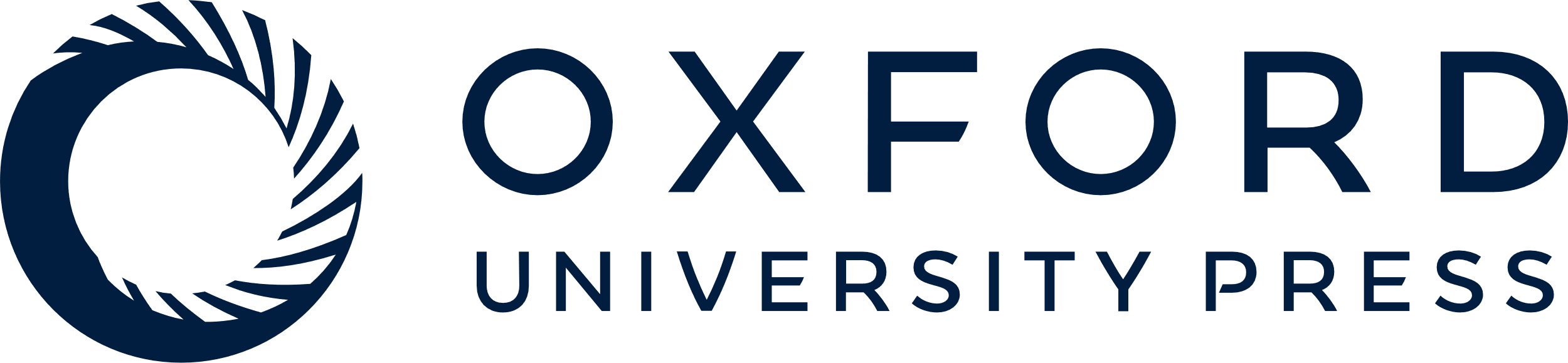 [Speaker Notes: Figure 1.  Schematic representation of the stimulus configurations. This drawing represents a sector of the computer screen, including the receptive field of a neuron (dashed square). The luminance of each pixel fluctuated between black and white approximately following a sine-wave function. In the actual experiment, the initial assignment of a grey level to each pixel was randomized. ‘Solid’ (a) and ‘camouflaged’ (b) bars of different orientations and lengths were swept across the receptive field, as indicated by the arrows.


Unless provided in the caption above, the following copyright applies to the content of this slide: © Oxford University Press]